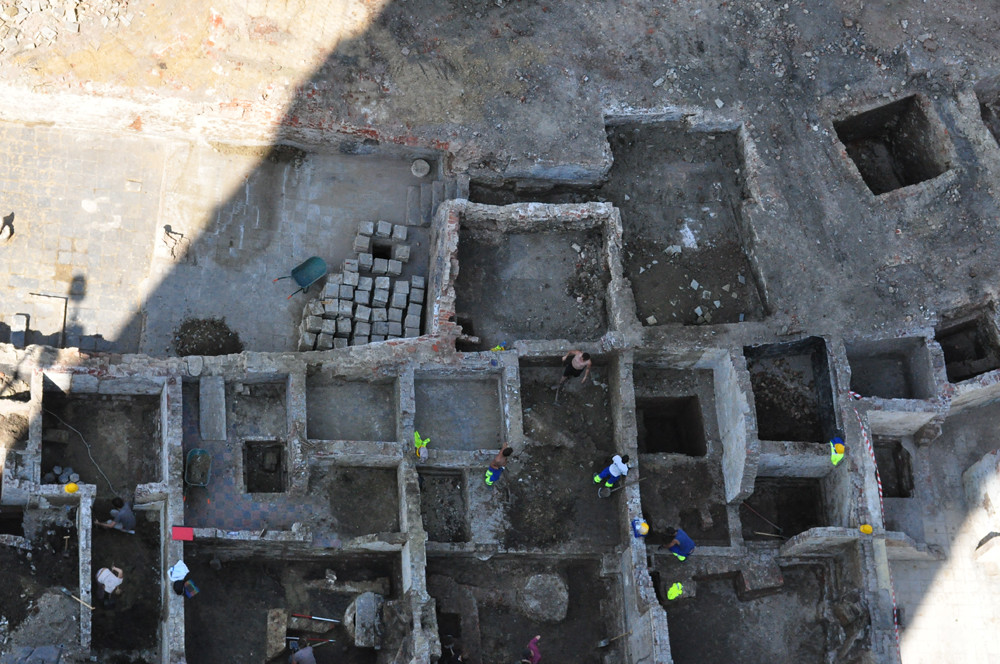 DES TRACES POUR NOS SAVOIRS
Portes ouvertes du Collège Robert Schuman, Mâcon,
4 mars 2023
POURQUOI CE PROJET ?
01
Des constats à différentes échelles
SES OBJECTIFS
02
Objectifs pluridisciplinaires
Au coeur des parcours éducatifs
TABLE DES MATIERES
LES PARTENARIATS
03
Ancrer le projet dans le tissu culturel et scientifique local
SON DEROULEMENT
04
5 temps dans l’année de 6e
SA PERENNISATION
05
Après une première année-test, une inscription dans la durée
POURQUOI CE PROJET ?
01
REMISE EN CAUSE DU CONSENSUS SCIENTIFIQUE
CROYANCE(S) &SAVOIR(S)
En hausse dans la population jeune depuis plusieurs années
Cf Enquête Fondation Reboot/Fondation Jean Jaurès / IFOP janvier 2023
2 sphères différentes que les élèves peinent à distinguer
DES CONSTATS A DIFFERENTES ECHELLES
DES SAVOIRS APPRIS DECONNECTES DE LA DEMARCHE SCIENTIFIQUE
DES DIFFICULTES FACE AUX SAVOIRS ABSTRAITS
Au collège, de plus en plus de savoirs abstraits sont abordés ; les ancrer au réel et au quotidien des élèves est une nécessité pour faciliter leur acquisition.
SESOBJECTIFS
02
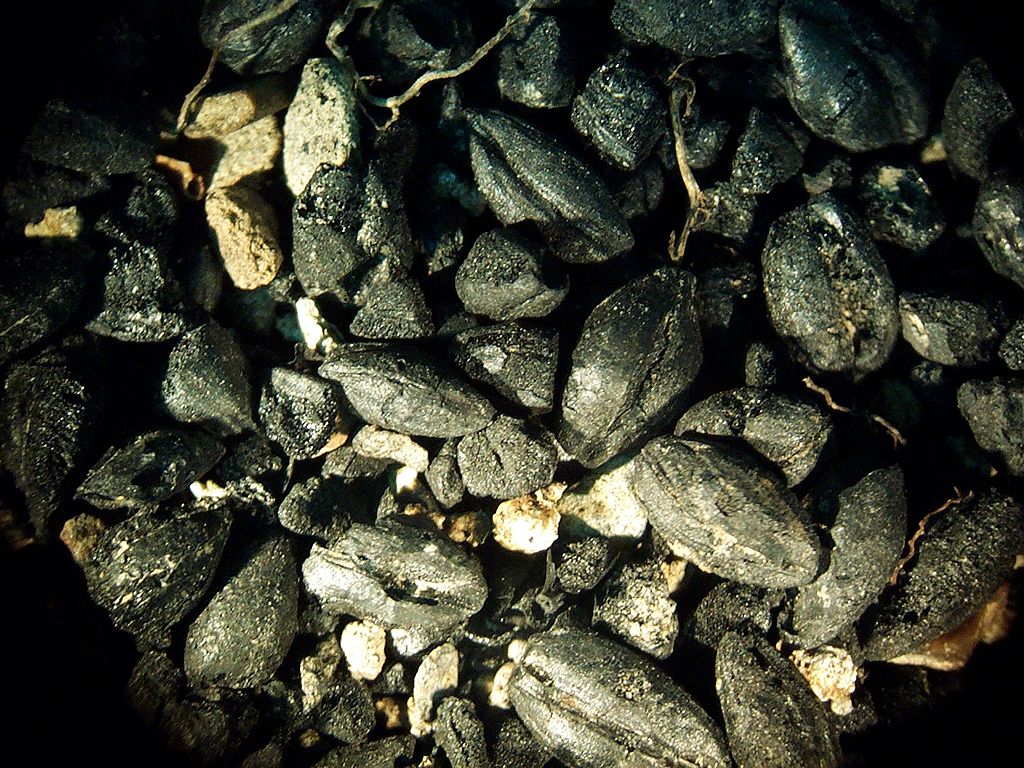 OBJECTIFS PLURIDISCIPLINAIRES
DES COMPETENCES TRANSVERSALES
DES SAVOIRS DISCIPLINAIRES ET PLURIDISCIPLINAIRES (HG/SVT)
Les débuts de l’humanité / Comprendre et expliquer l’évolution
Poser des questions
Formuler des hypothèses
Vérifier
Justifier

Coopérer et mutualiser
La romanisation
Les échanges commerciaux dans l’empire romain
La conservation des aliments
Les techniques de datation
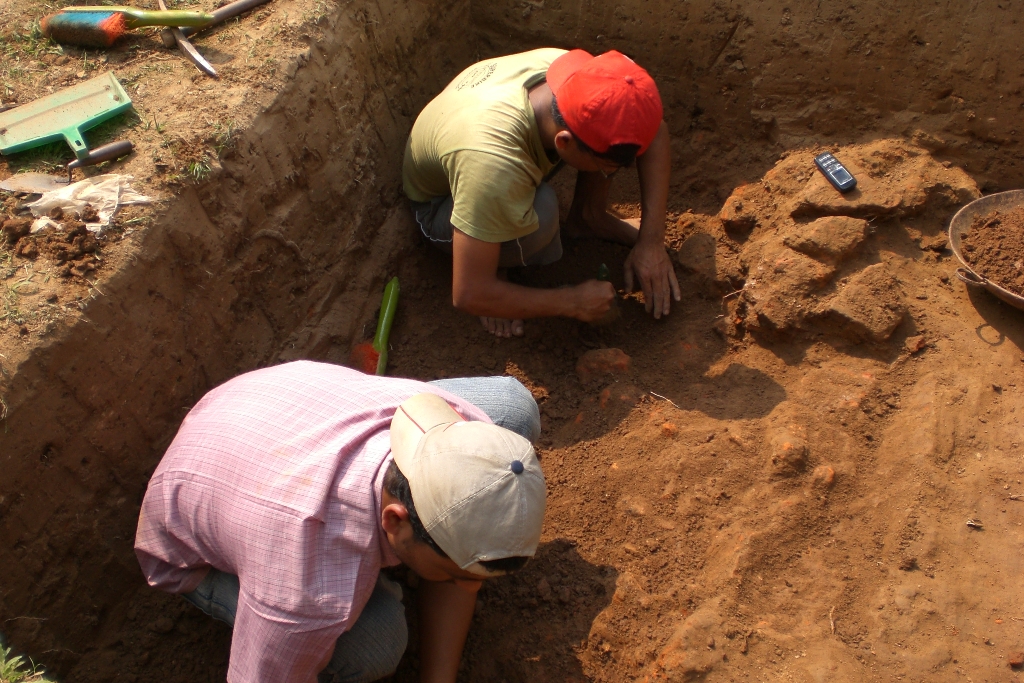 PARCOURS AVENIR
A la découverte des métiers et spécialités de l’archéologie
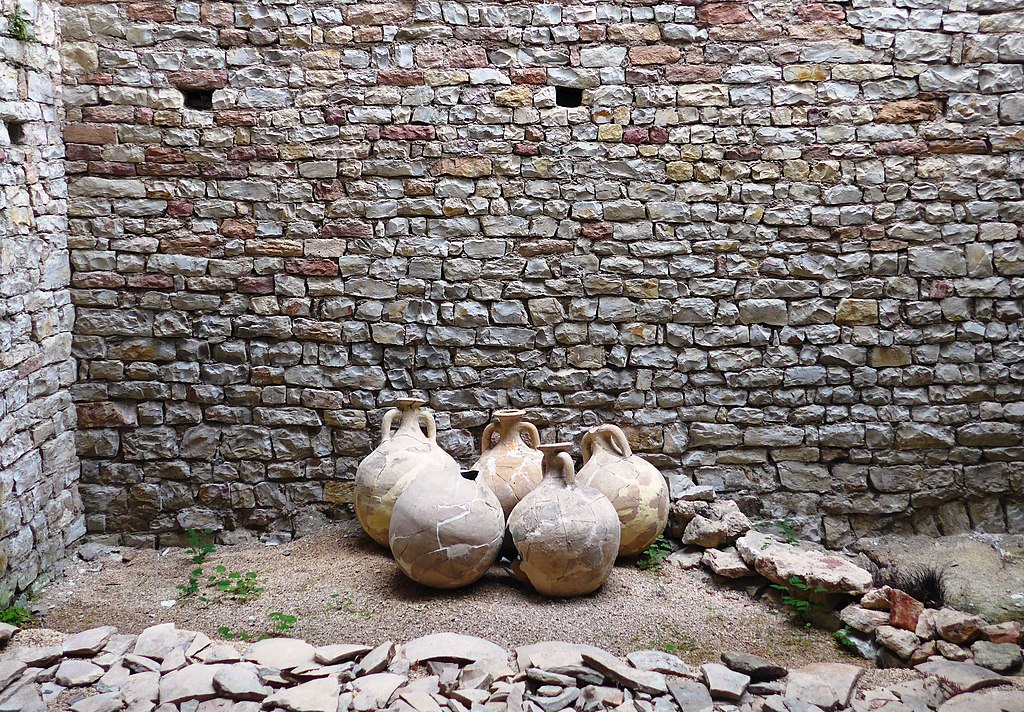 PARCOURS EAC
AU COEUR DES PARCOURS EDUCATIFS
Apprendre à regarder, apprécier et interroger le patrimoine local
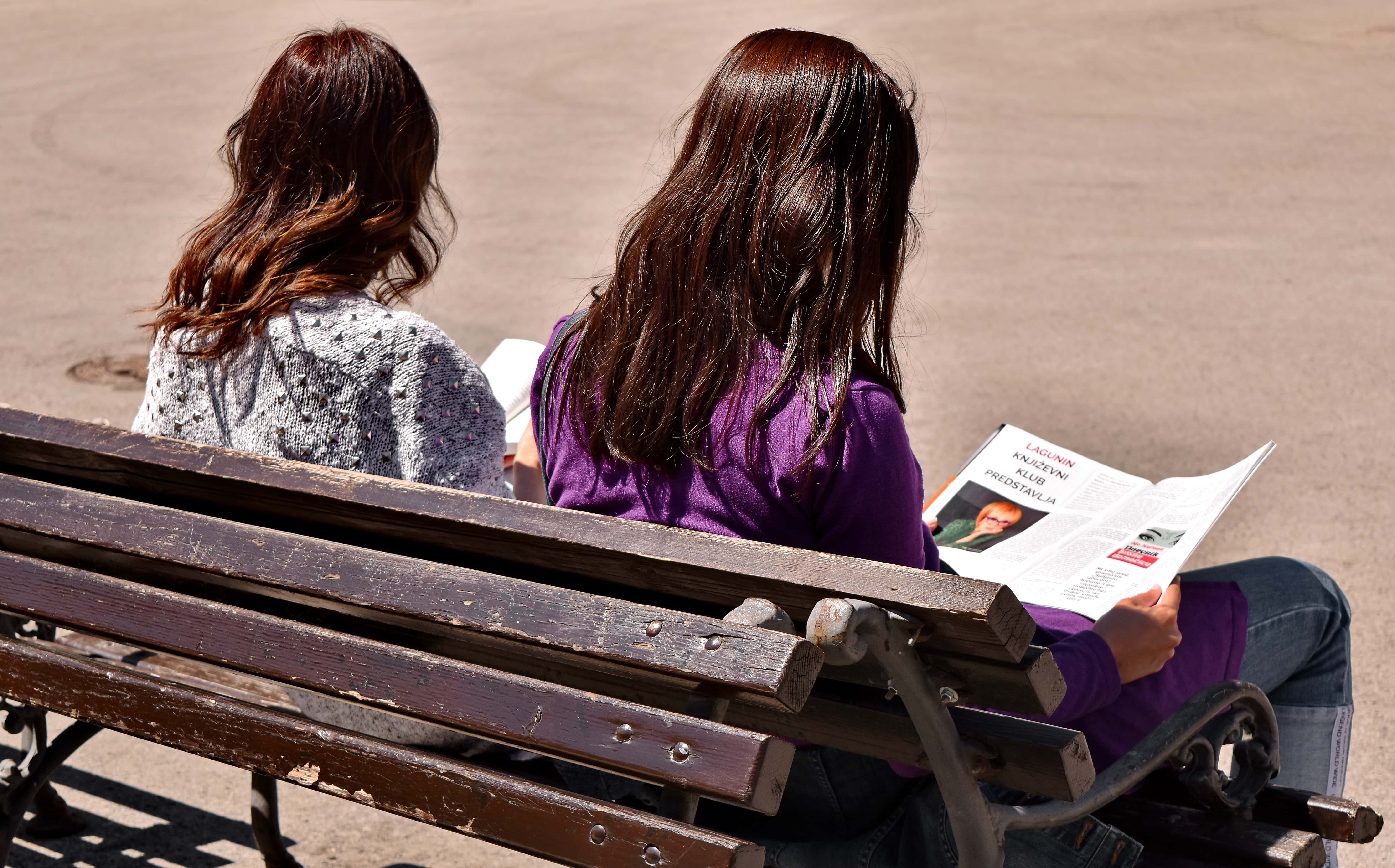 PARCOURS CITOYEN
Comprendre comment les savoirs sont construits, s’approprier le raisonnement scientifique pour faire preuve d’esprit critique
LES PARTENARIATS
03
MUSEES
INRAP
Musée de la préhistoire, Solutré-Pouilly

Musée des Ursulines, Mâcon
Institut national de recherches archéologiques préventives
Groupement archéologique du Mâconnais

Daniel BARTHELEMY
Sandra VERNE
ANCRER LE PROJET DANSLE TISSU LOCAL
SON DEROULEMENT
04
SOLUTRE-POUILLY
VISITE DE MACON
Musée de la Préhistoire
Visite guidée
Atelier Archéologie
Avec l’archéologue : “Quand l’archéologie éclaire l’histoire”
5 TEMPS DANS L’ANNEE DE 6e
1
3
5
2
4
« CROIRE ET SAVOIR »
ARCHEOLOGUES AU COLLEGE
MUSEE DES URSULINES
Travail sur les représentations des élèves
“Des savoirs en évolution” 
et ateliers datations
Ce que les “traces” locales nous apprennent…
SA PERENNISATION
05
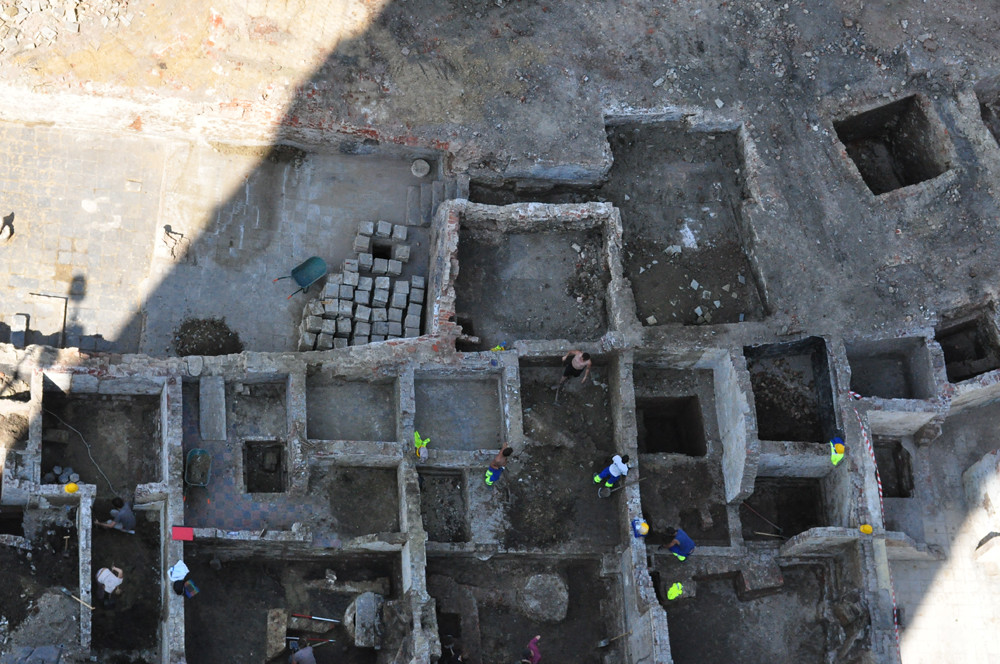 UNE INSCRIPTION DANS LA DUREE
2022-2023 – une construction progressive
Un dispositif partiel (1 sortie musée par classe)

2023-2024 – un déploiement complet en s’appuyant sur un appel à projet auprès du département
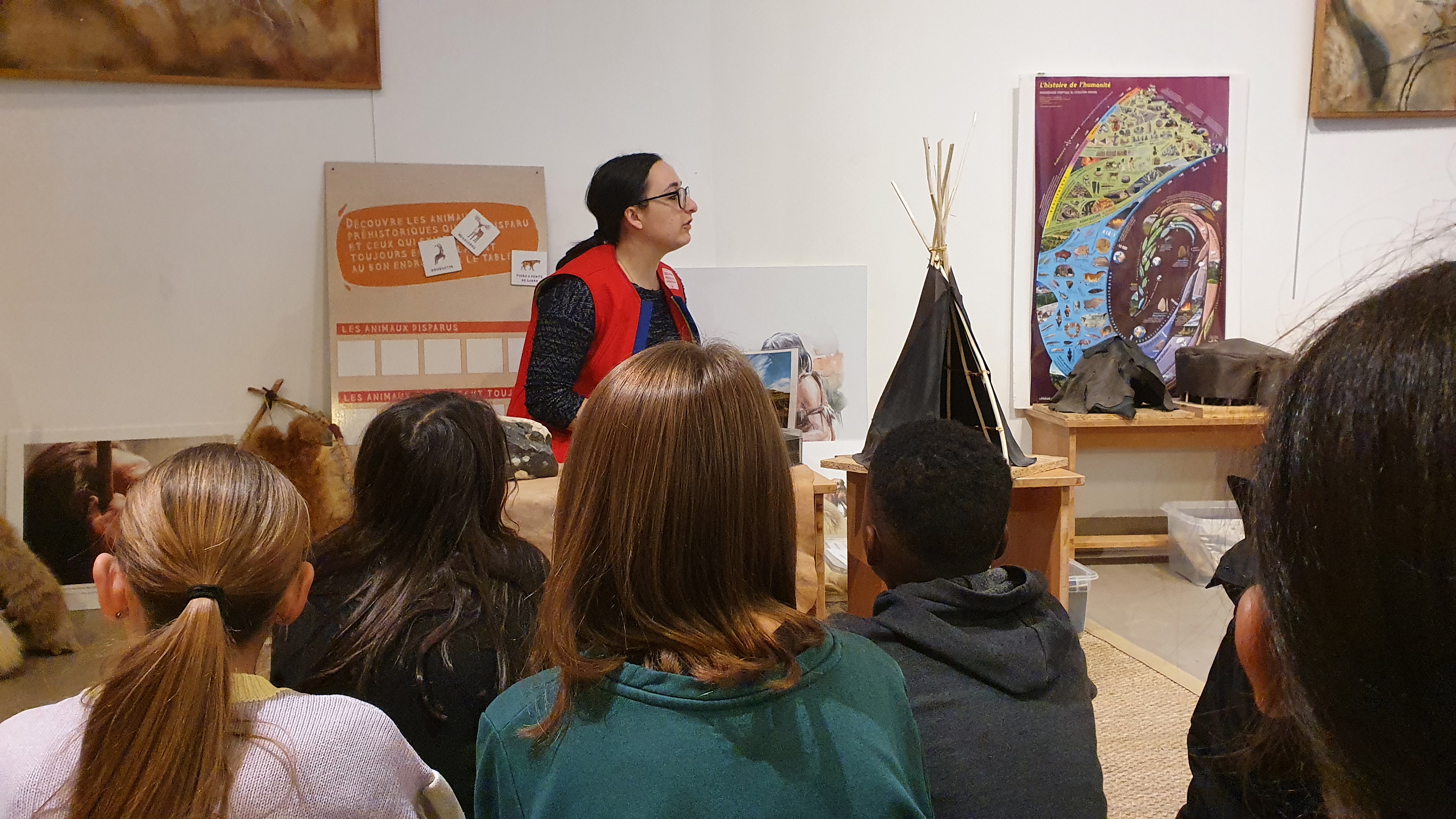 MERCI
Pour suivre le projet…


@collegerobertschumanmacon


Le site internet du collège
CREDITS
Presentation template par Slidesgo
Icones par Flaticon
Infographies par Freepik
PHOTOS

Fouilles, photo de Pleuntje, 9 septembre 2009, sur FlickR (CC BY 2.0)
Monnaies romaines, photo de papazachariasa, 23 janvier 2020, sur Pixabay (CC0)
Biface, par Kurt Thomas Hunt, 10 janvier 2010, sur FlickR (CC BY 2.0)
Echantillons carpologiques, photo de Henri-Georges Naton, sur Wikimedia (CC BY-SA 4.0)
Archeologists working at Boteshwar site, photo de Shebab, sur Wikimedia (CC BY-SA 3.0)
Passage des amphores, Mâcon, photo de Celeda, 25 octobre 2017, sur Wikimedia (CC BY-SA 4.0)
Jeunes filles aux journaux, photo de Bicanski, sur Pixnio (CC0)
Amphore exposée lors des Journées du patrimoine, photo personnelle, septembre 2022 (CC0)
Trésor de Mâcon, musée des Ursulines, photo personnelle, décembre 2022 (CC0)
Mosaïque, musée des Ursulines, photo personnelle, décembre 2022 (CC0)
Atelier archéologie au musée de la préhistoire, photo personnelle, novembre 2022 (autres utilisations non autorisées)
CREDITS (SUITE)